Знакомство детей со свойствами ткани.Цель:     Дать понятие о происхождении ткани.                   Развивать внимание, любознательность.                      Воспитывать бережное отношение к  своей одежде и труду взрослых.
Презентацию составила
    Воспитатель : 1 категории
     Резник Ирина Викторовна
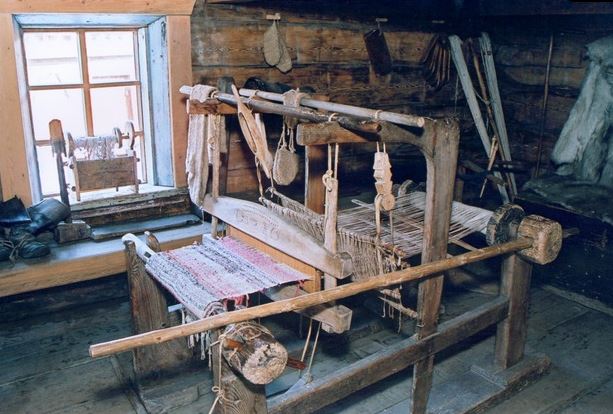 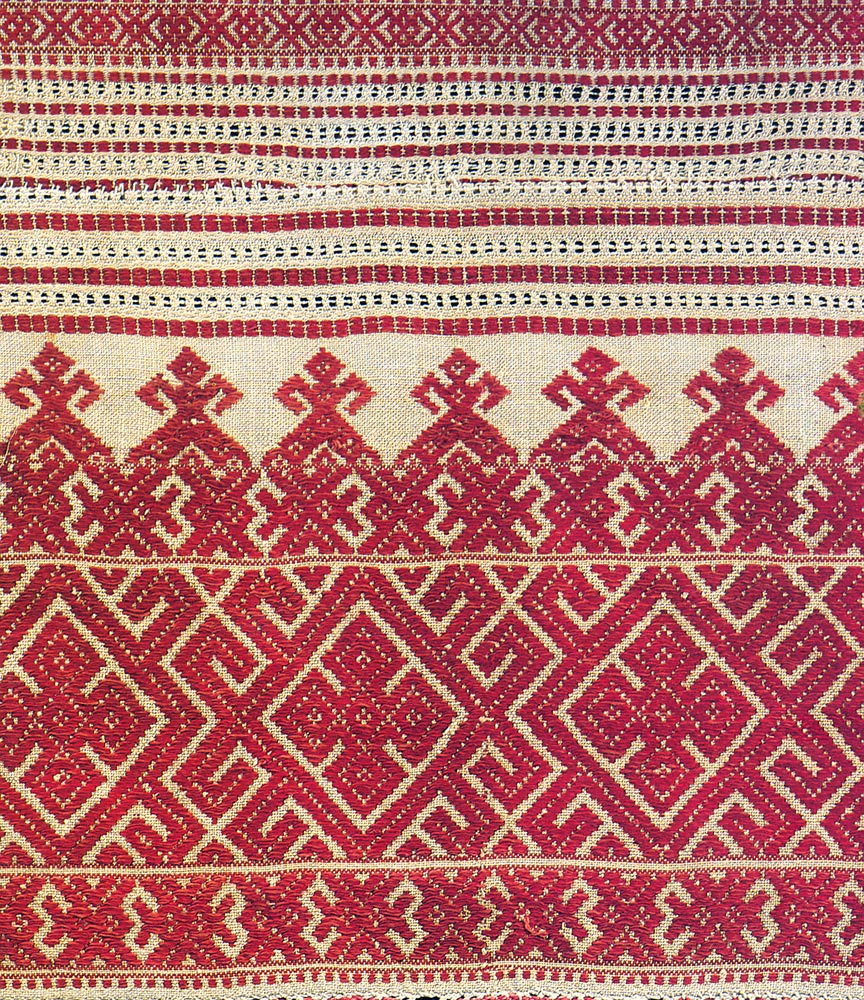 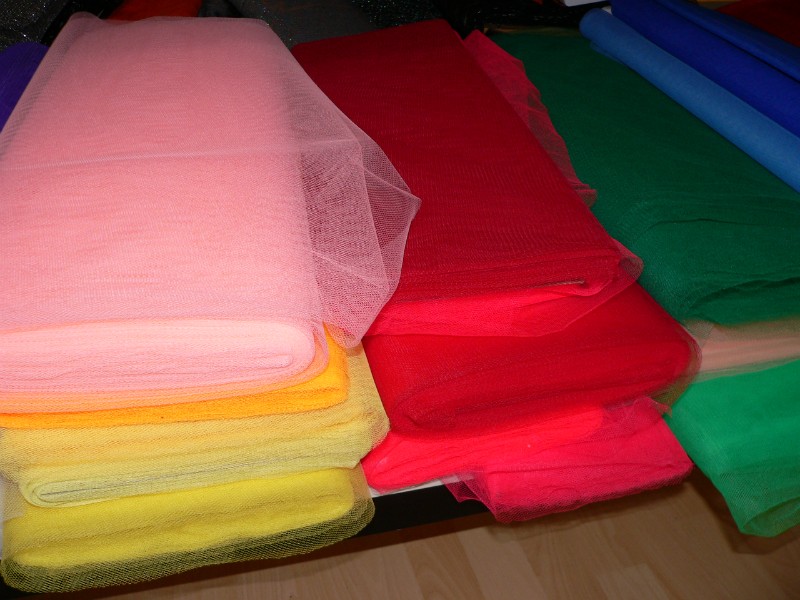 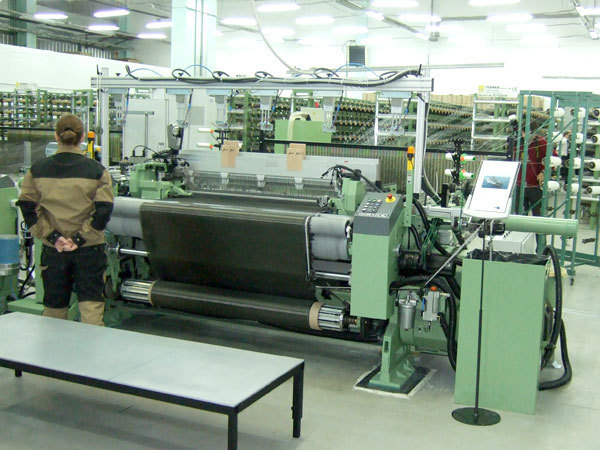 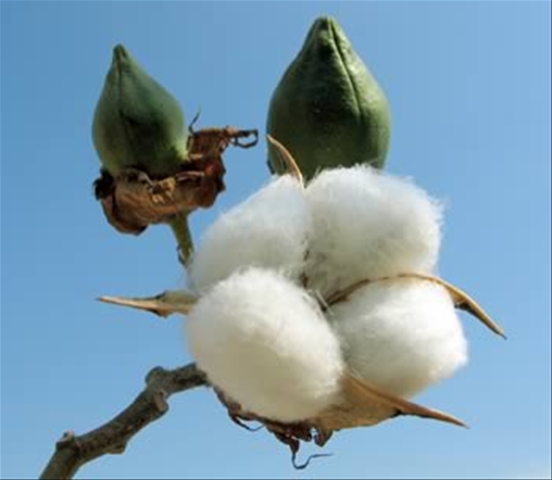 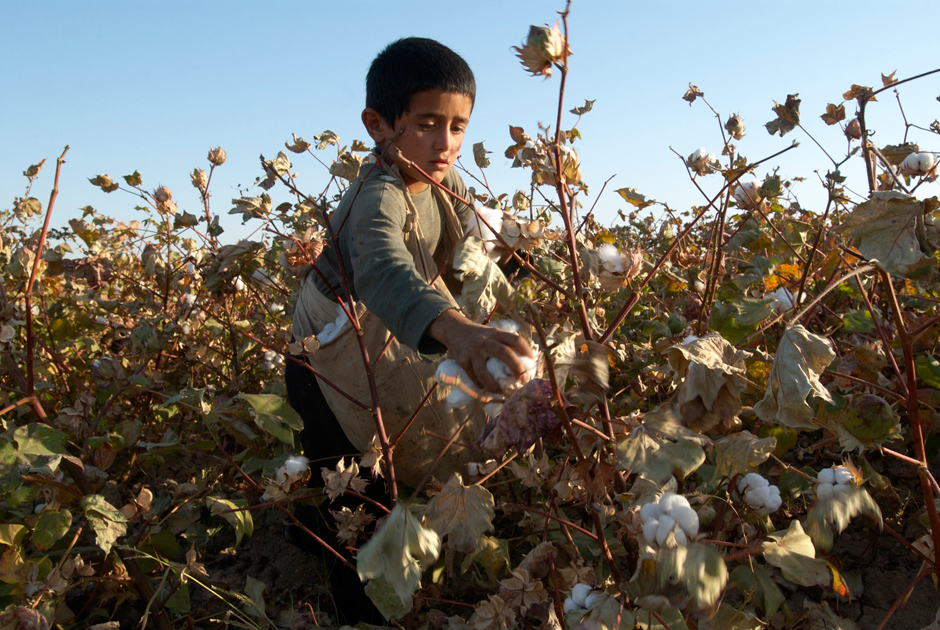 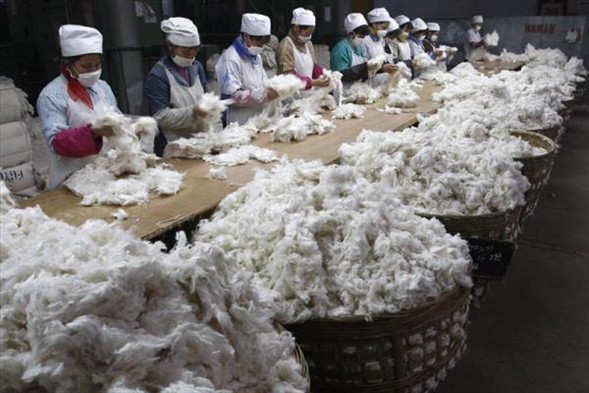 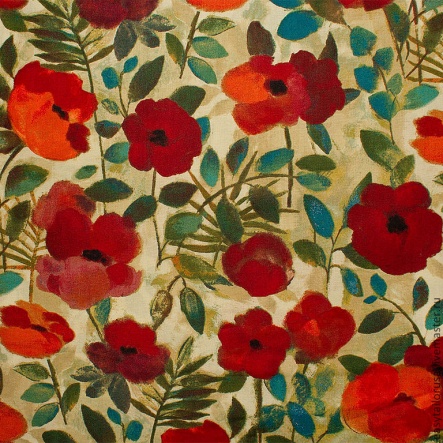 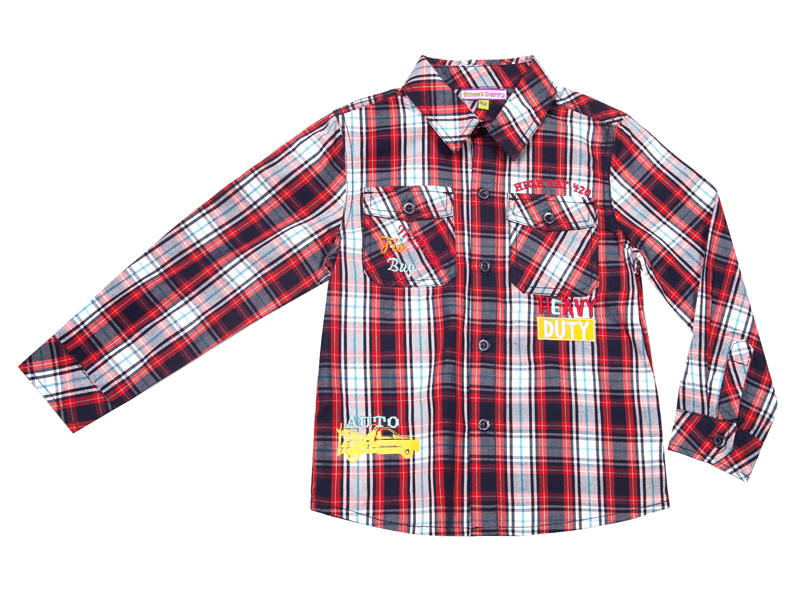 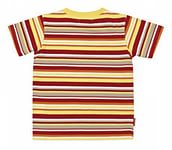 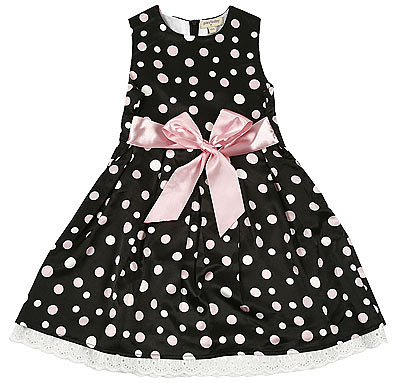 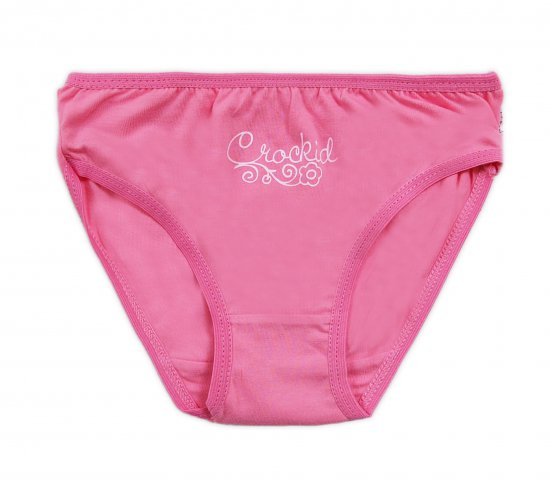 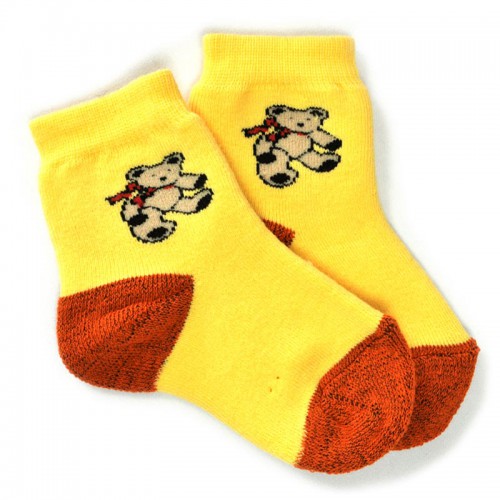 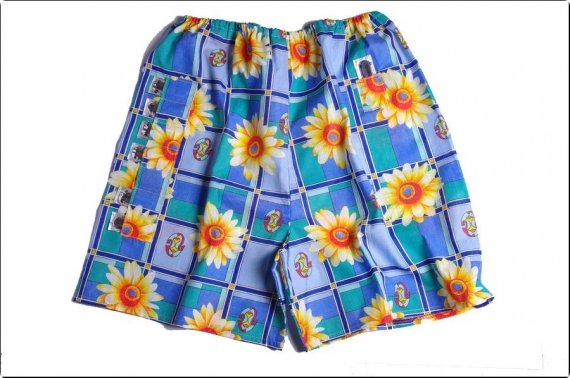 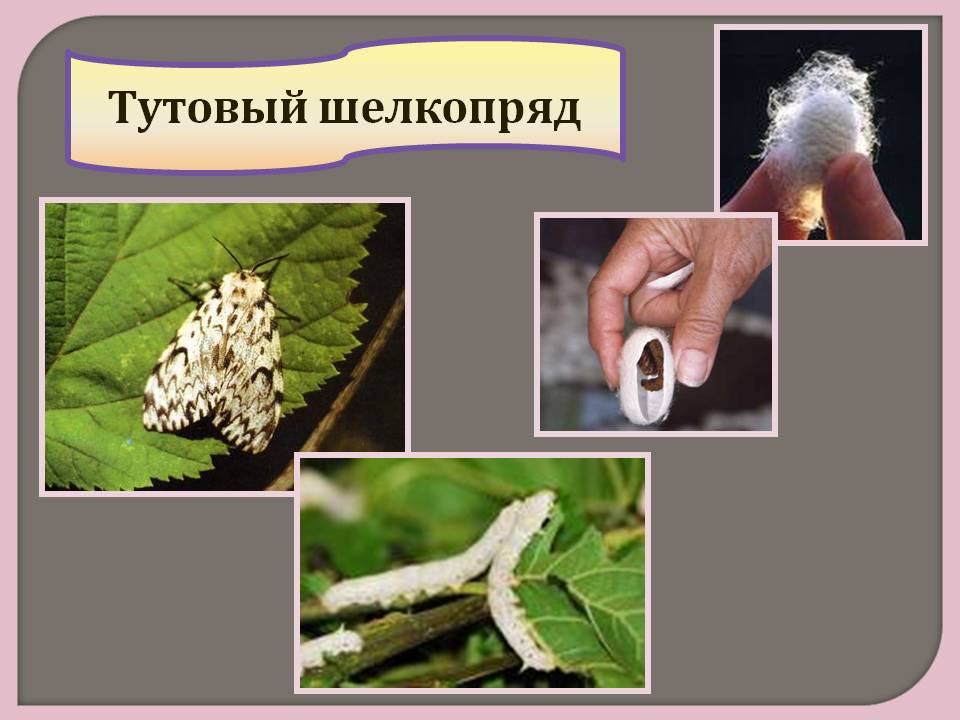 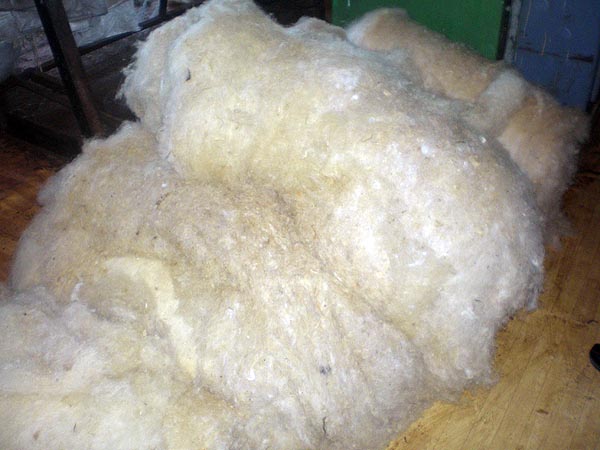 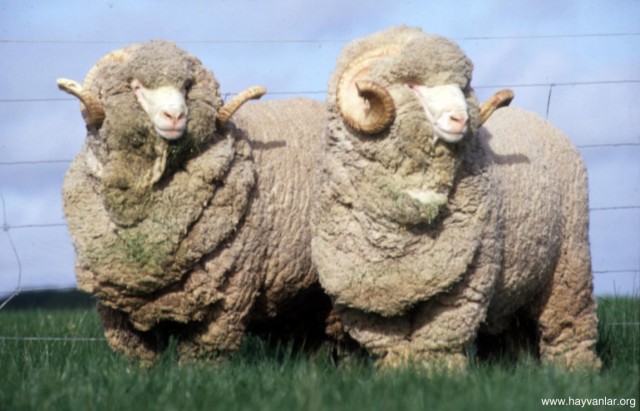 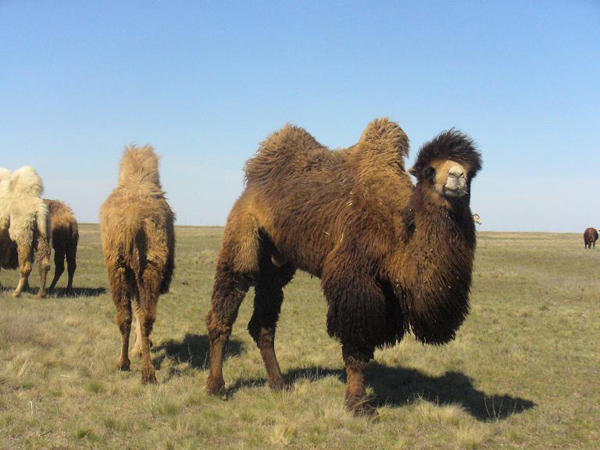 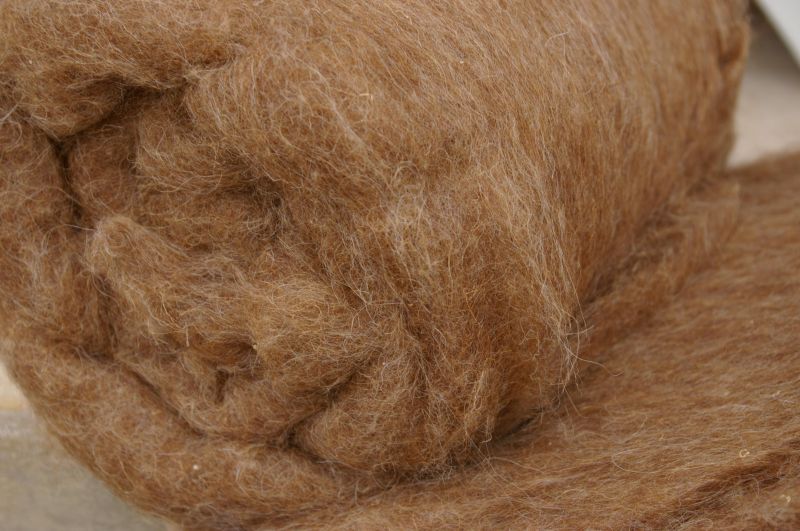 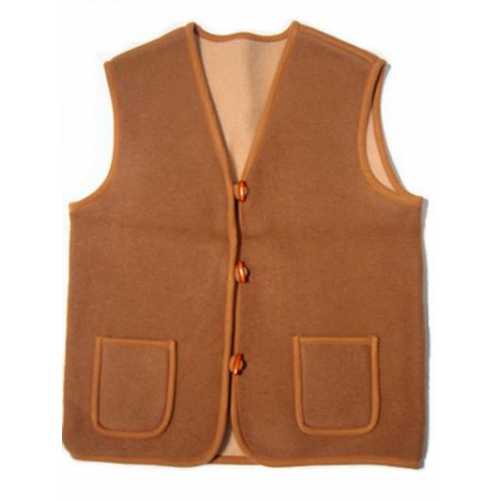 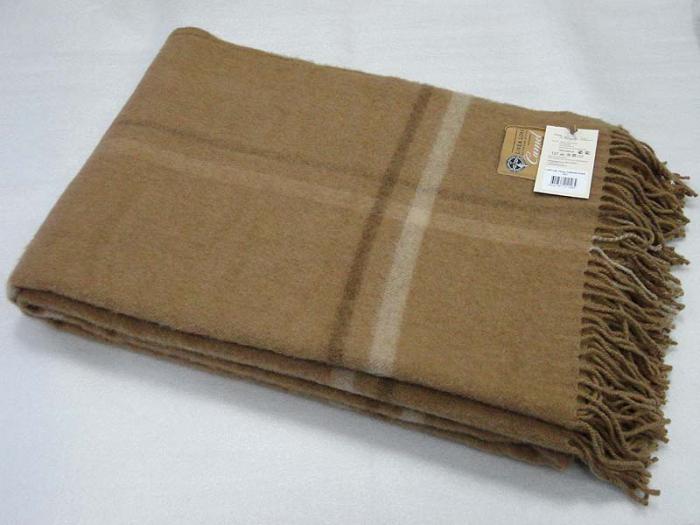 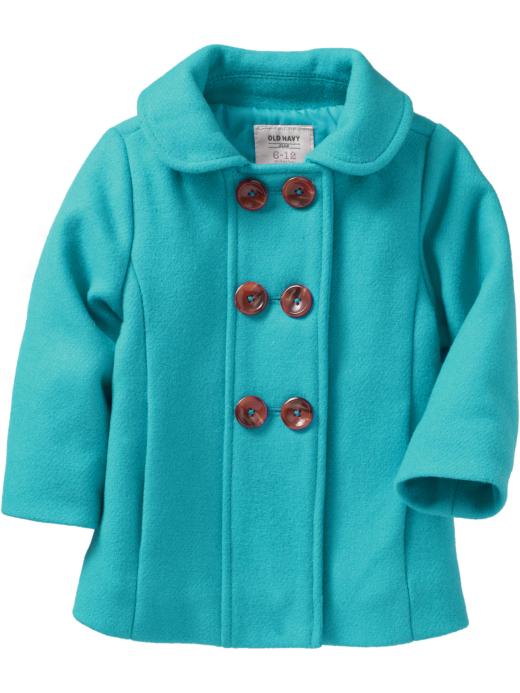 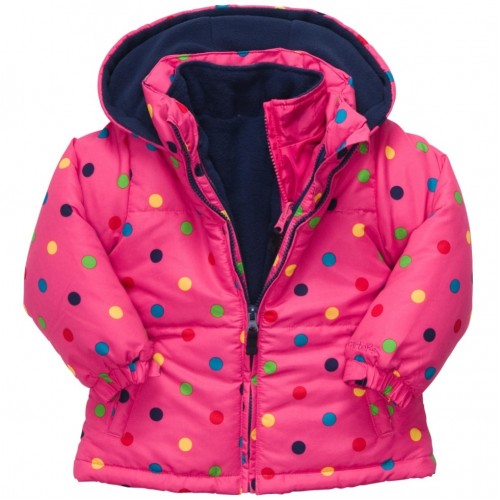 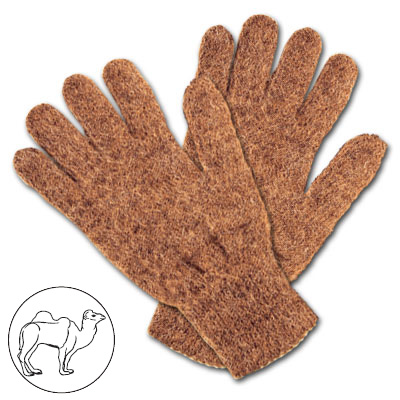 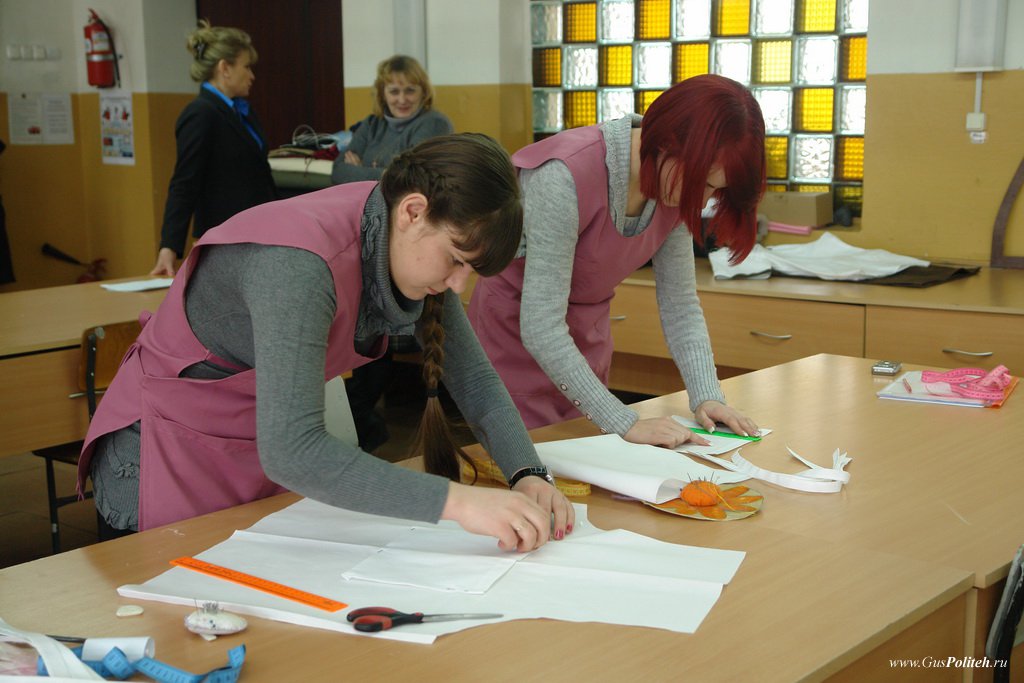 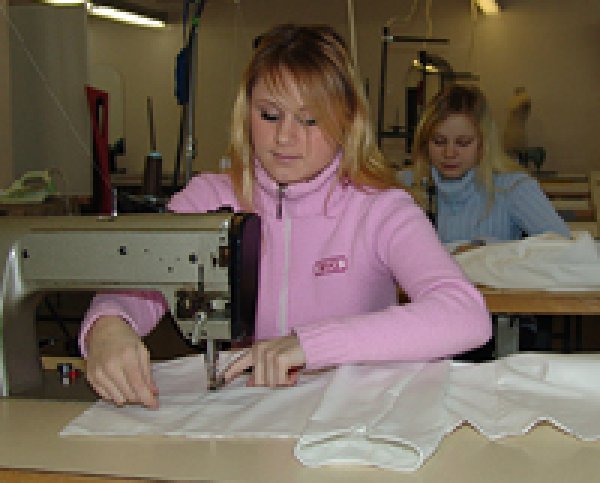 Игра «Что нужно для работы с тканью»
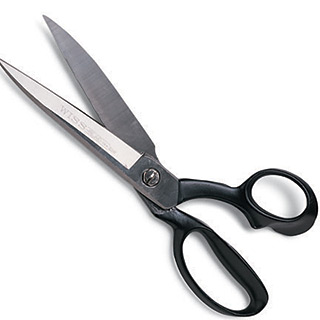 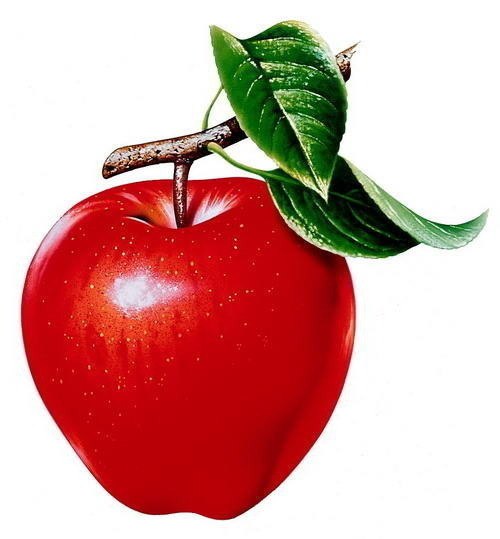 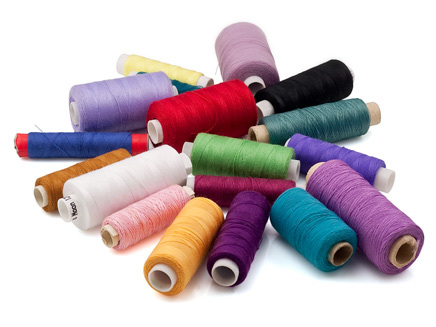 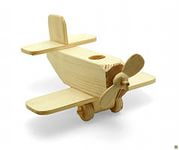 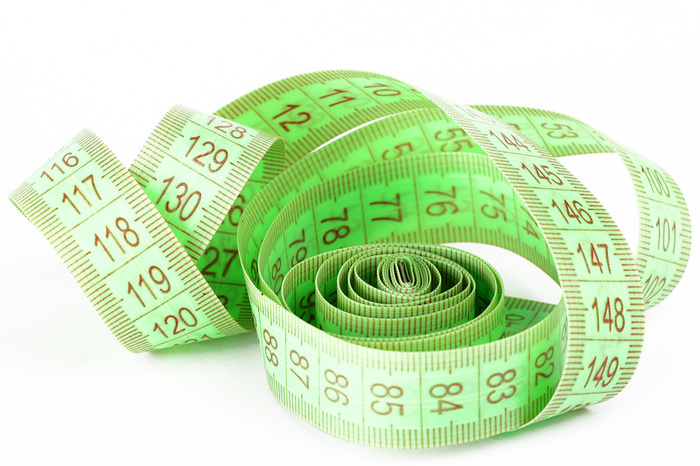 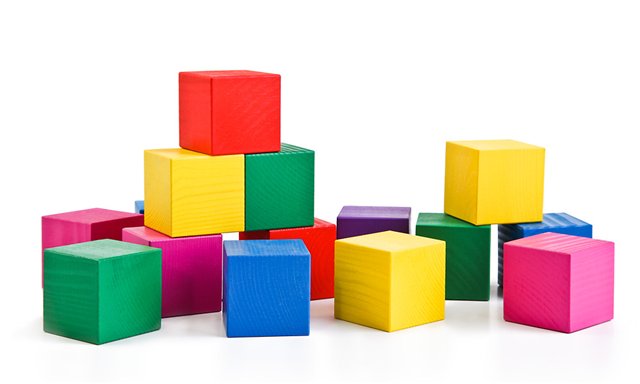 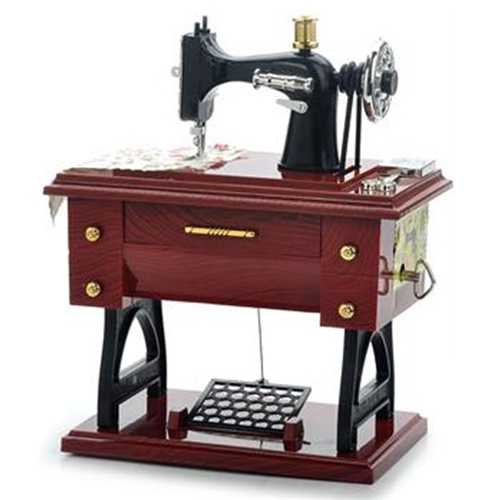 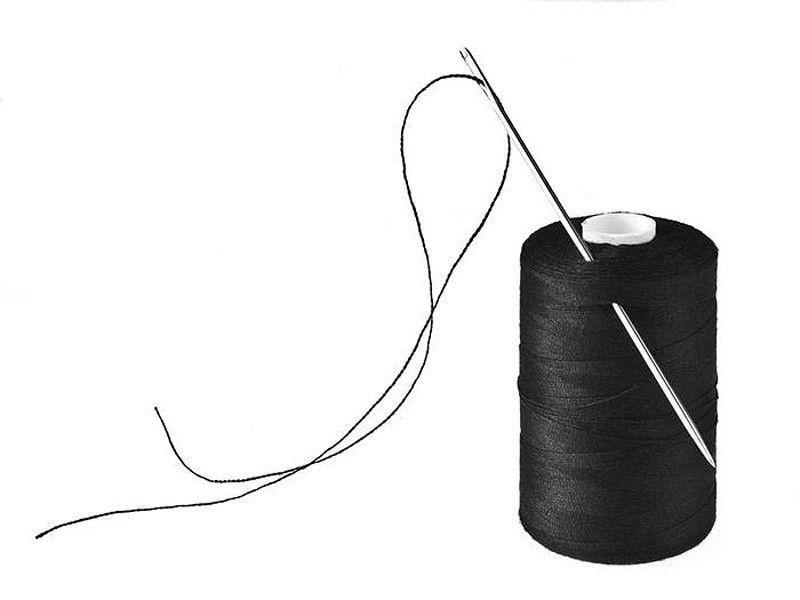 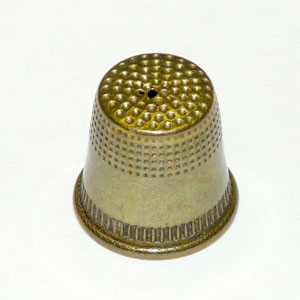 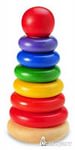 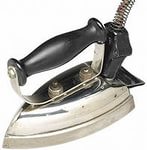 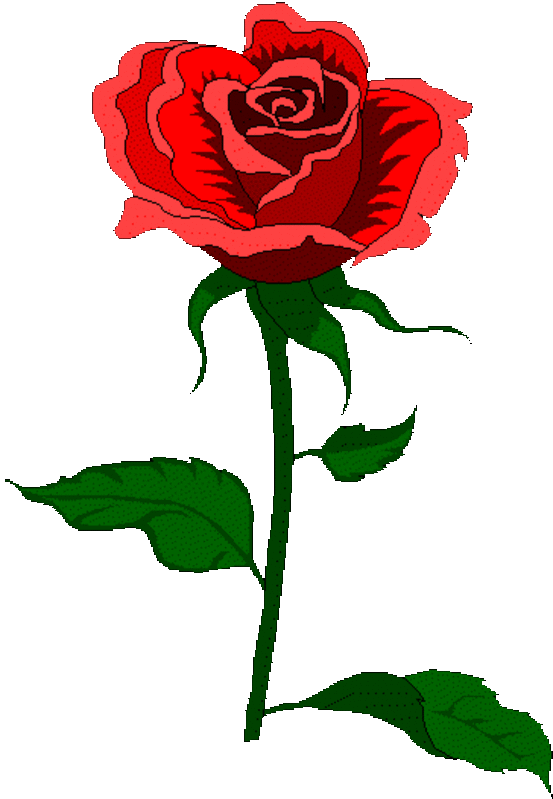 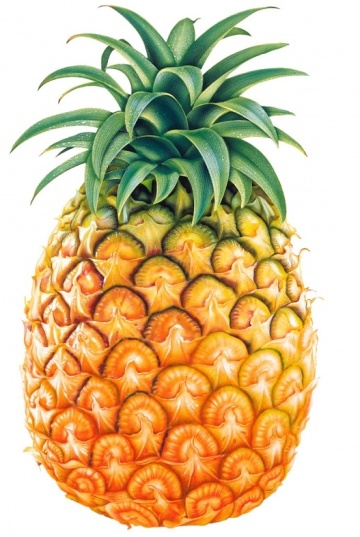